Hardy Weinberg Equilibruim EquationReflects the frequency of alleles in a population of organisms under ideal conditions.	64NB
p2 + 2pq + q2 = 1
p + q = 1
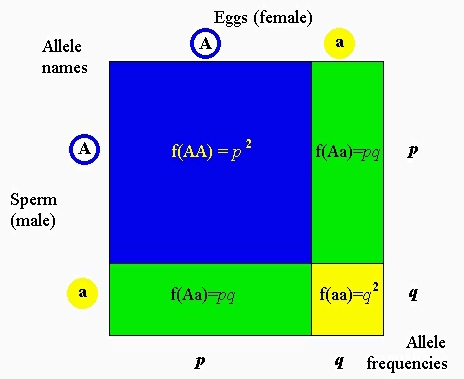 Hardy Weinburg Equilibrium
Applies only to sexually reproducing organisms.
The Conditions that must be met for a population to be in Hardy Weinburg Equilibrium are:
No new mutations, alleles in a population do not change
No different selection among genotypes (No Natural Selection)
No gene flow ( immigration and emigration)
Population size has to be infinite, or at least very large.
Mating is Random
If all ideal conditions are met, then there is no evolution because the allelic frequency is maintained in the population .  
The concept of HW Eq. Is important because deviation from the HW Eq. show that evolution is occurring and can help us identify the various mechanisms of evolutionary change.
An example:
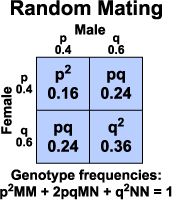 500 Wild Flowers
Frequency CR allele in the population: .8 = p
Frequency CW allele in the population:.2 = q
What is the genotypic probability of Homozygous dominant Red Wild Flowers(CRCR)?, Heterozygous Pink Wild Flowers (CRCW), and Homozygous recessive White Wild Flowers? (CWCW)
Taster vs. Nontaster
What percent of the North American population is Heterozygous for the taster trait?
Start with what you know: q2 = .45
p + q = 1; 
q = .45
1 – q = p; 1 - .67 = .33 = p
p2 = .1089
2pq = 2 x .33 x.67 = .44
Tt = .44
Make sure your genotypic probabilities = 1
.1089 + .44 + .45 = 1